EpiC Kazakhstan
Результаты и планы проекта
Алтынай Рсалдинова
Директор проекта EpiC Казахстан
Где работает EpiC:
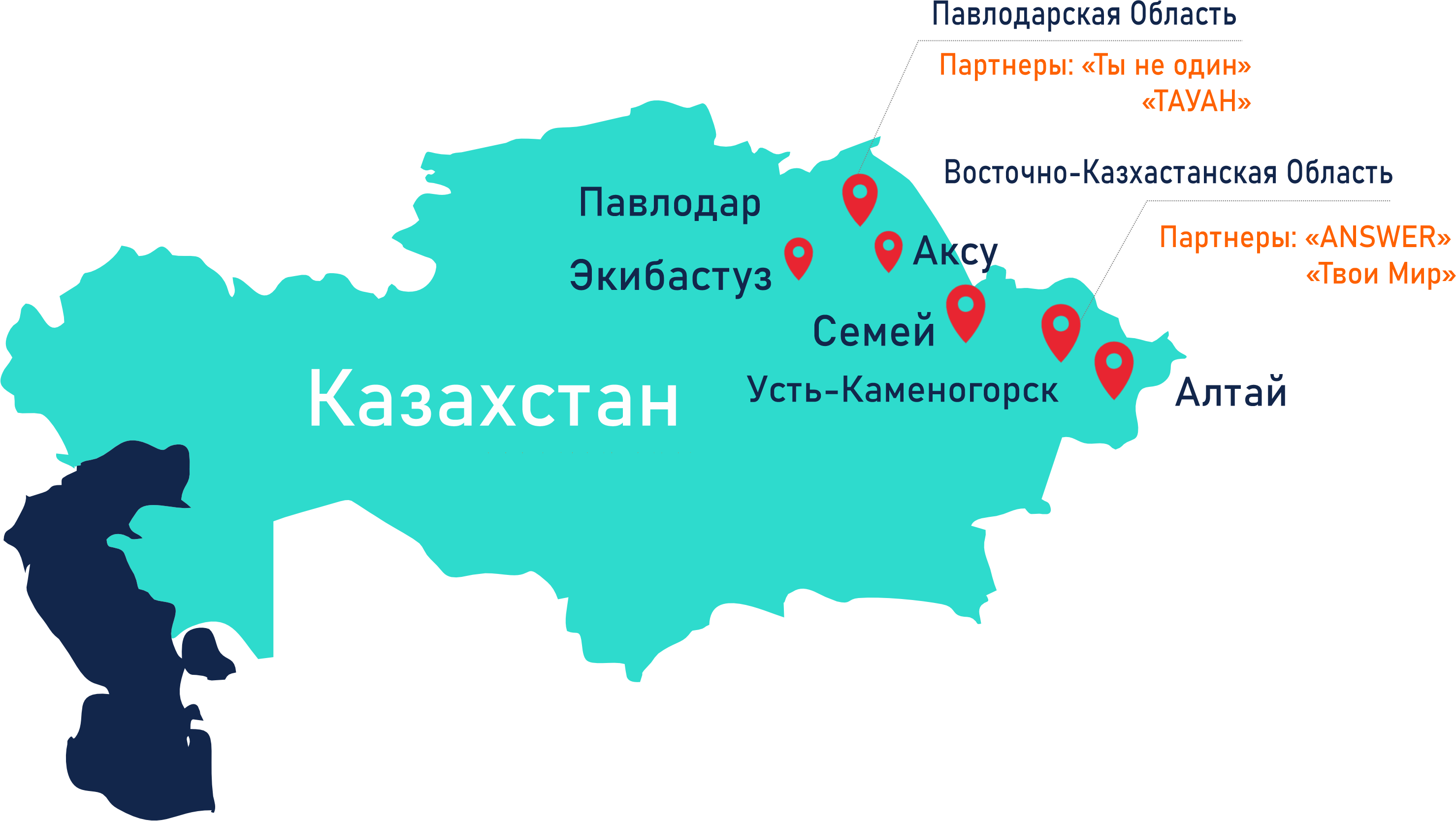 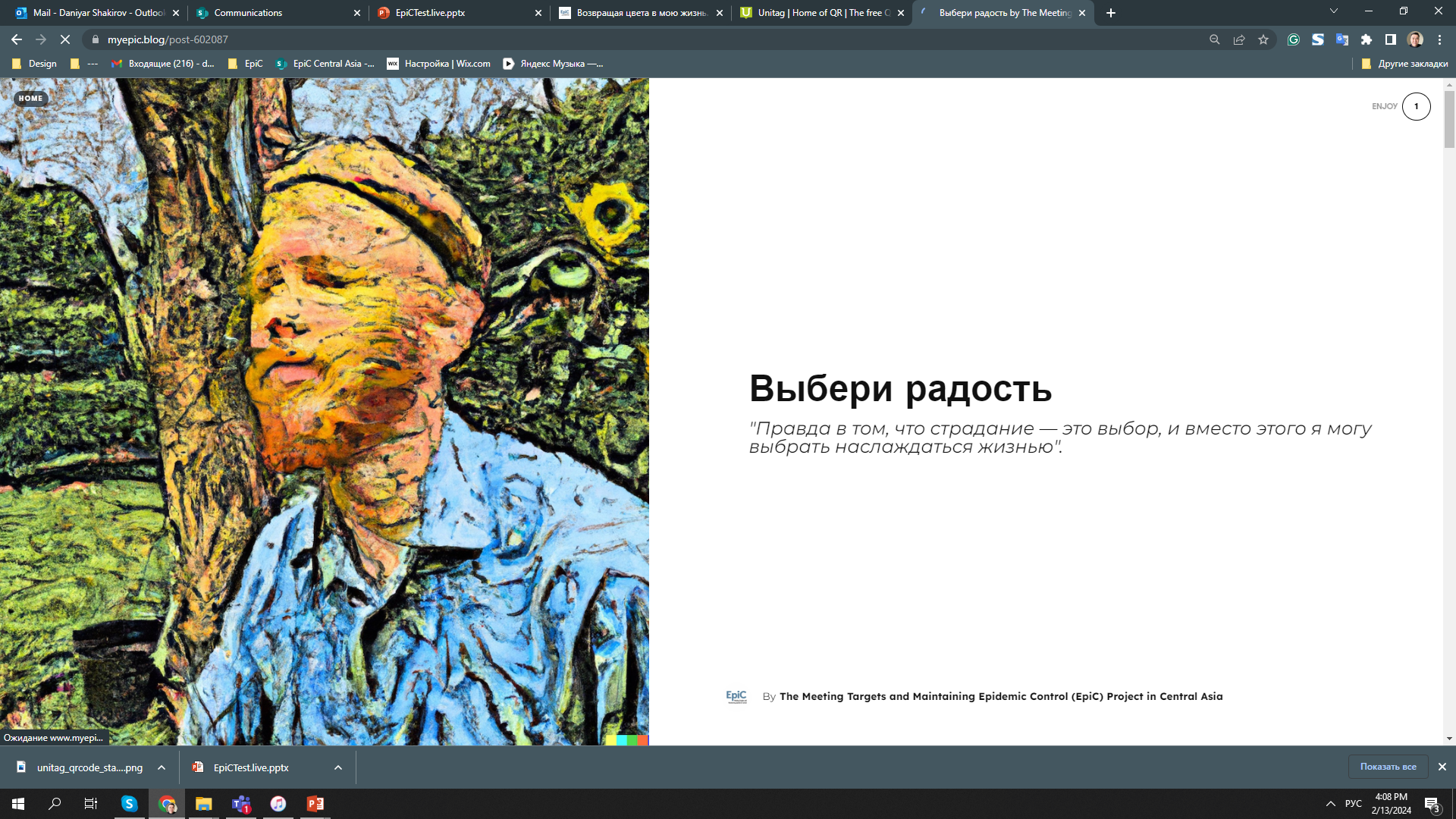 Тестирование:Партнеры EpiC используют разные подходы по тестированию среди КГН Тестирование силами сообщества
1327 прошли тестирование (1 кв. Проектного года (окт 2023- декабрь 2024), 22 положительных кейсовМСМ группа которая больше всех протестирована за первый квартал Скрининг на насилие. фокус на безопасность
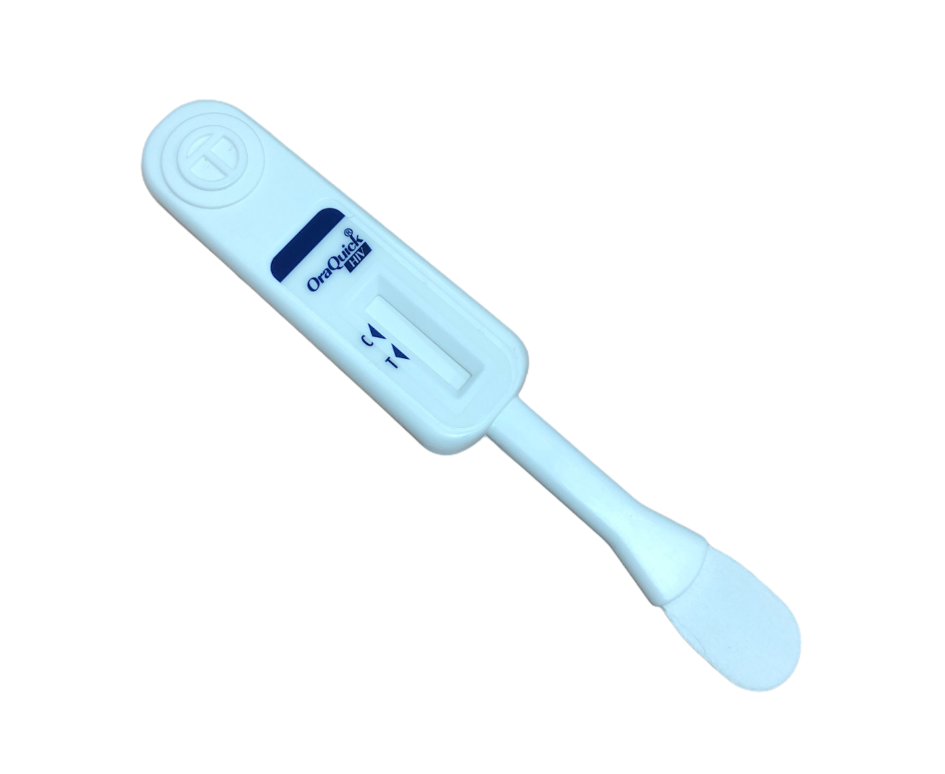 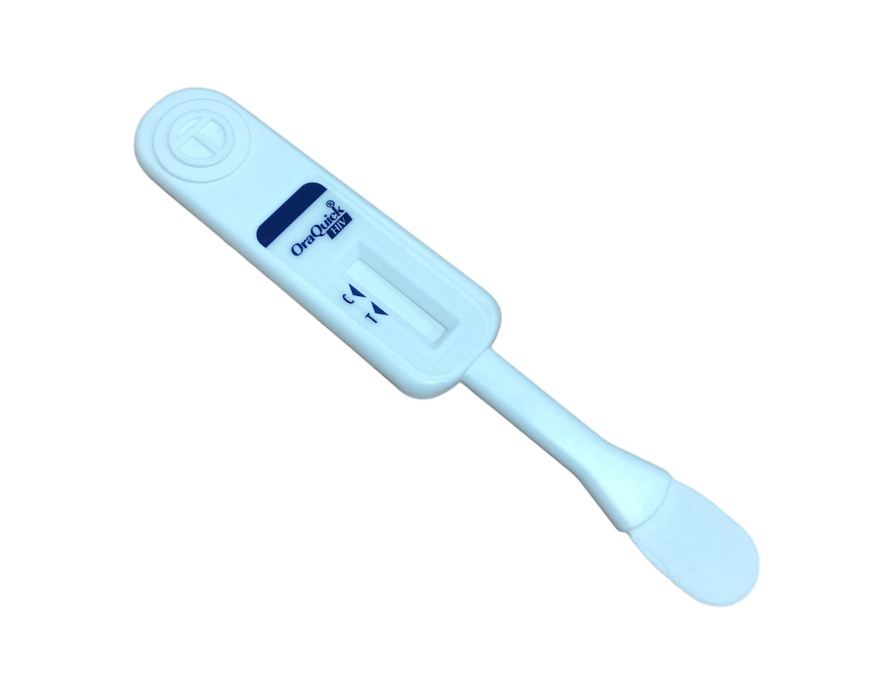 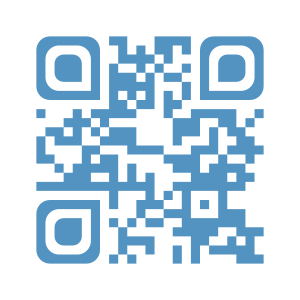 Сканируй и читай!
[Speaker Notes: 22 получили положательный резултат]
Выявление случаев ВИЧ по подходам, Казахстан, FY24Q1
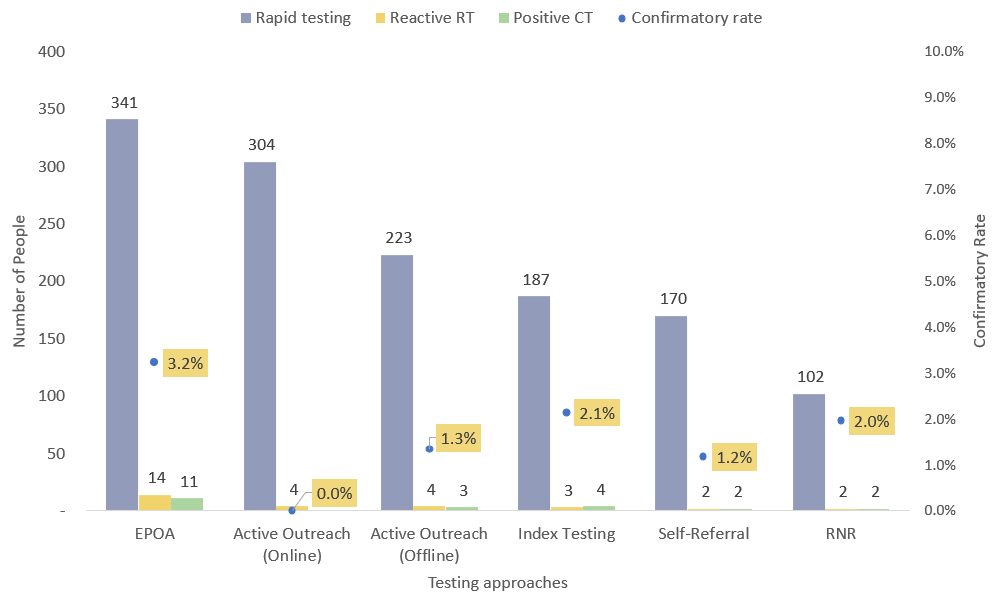 Экспресс тест
Количество протестированных
Реактивный тест
Процент подтверждения
Подтвержденный
Индексное тестирование
Самообращение
ЕРОА
Активный аутрич офлайн
Активный аутрич онлайн
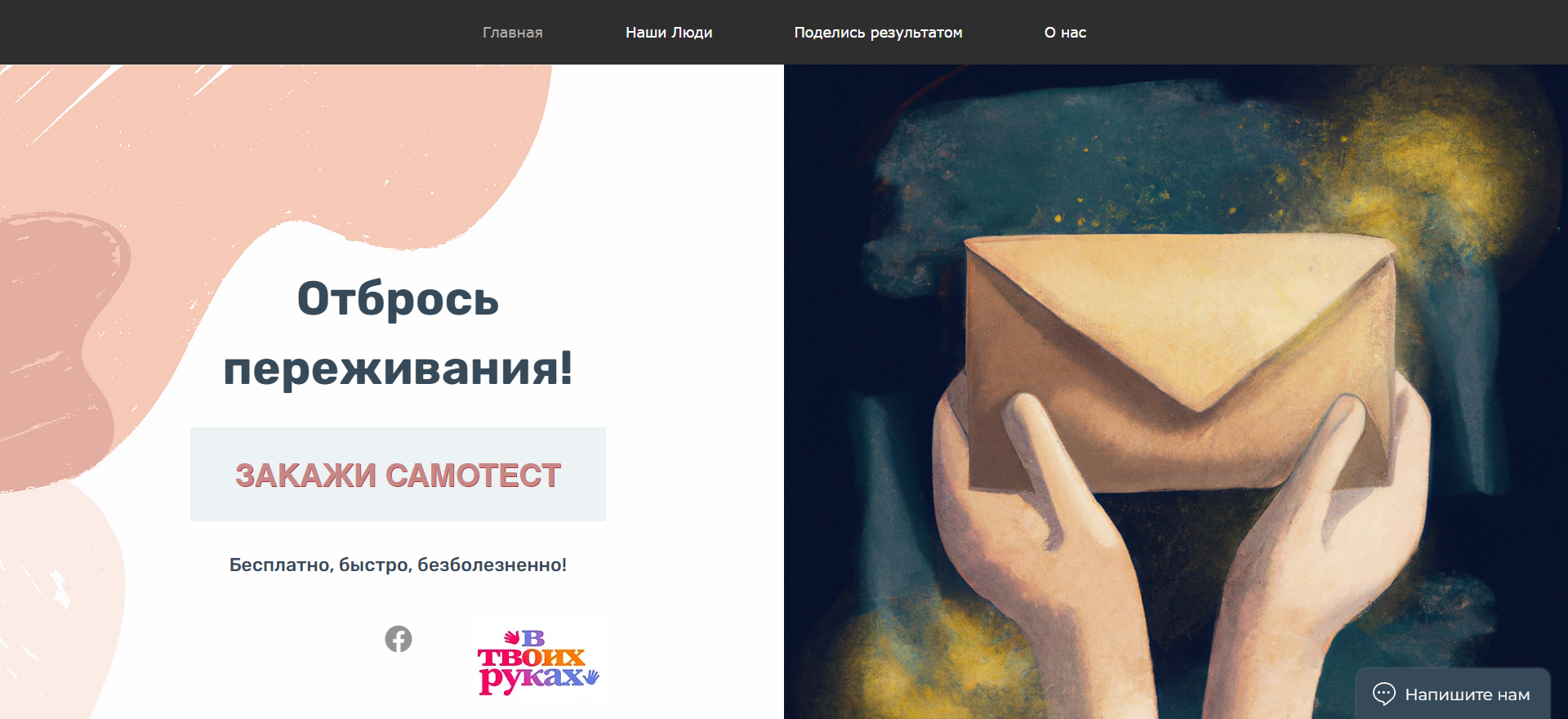 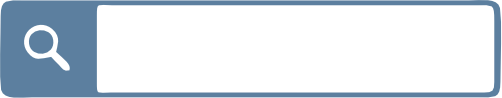 EpiCtest.live
Сервис самотестирования на ВИЧ:- расширили способы получения через аптеки: 56 упаковок за один квартал- коммуникационные активности: что важно для людей
[Speaker Notes: 167 забрали и поделились результатом 136]
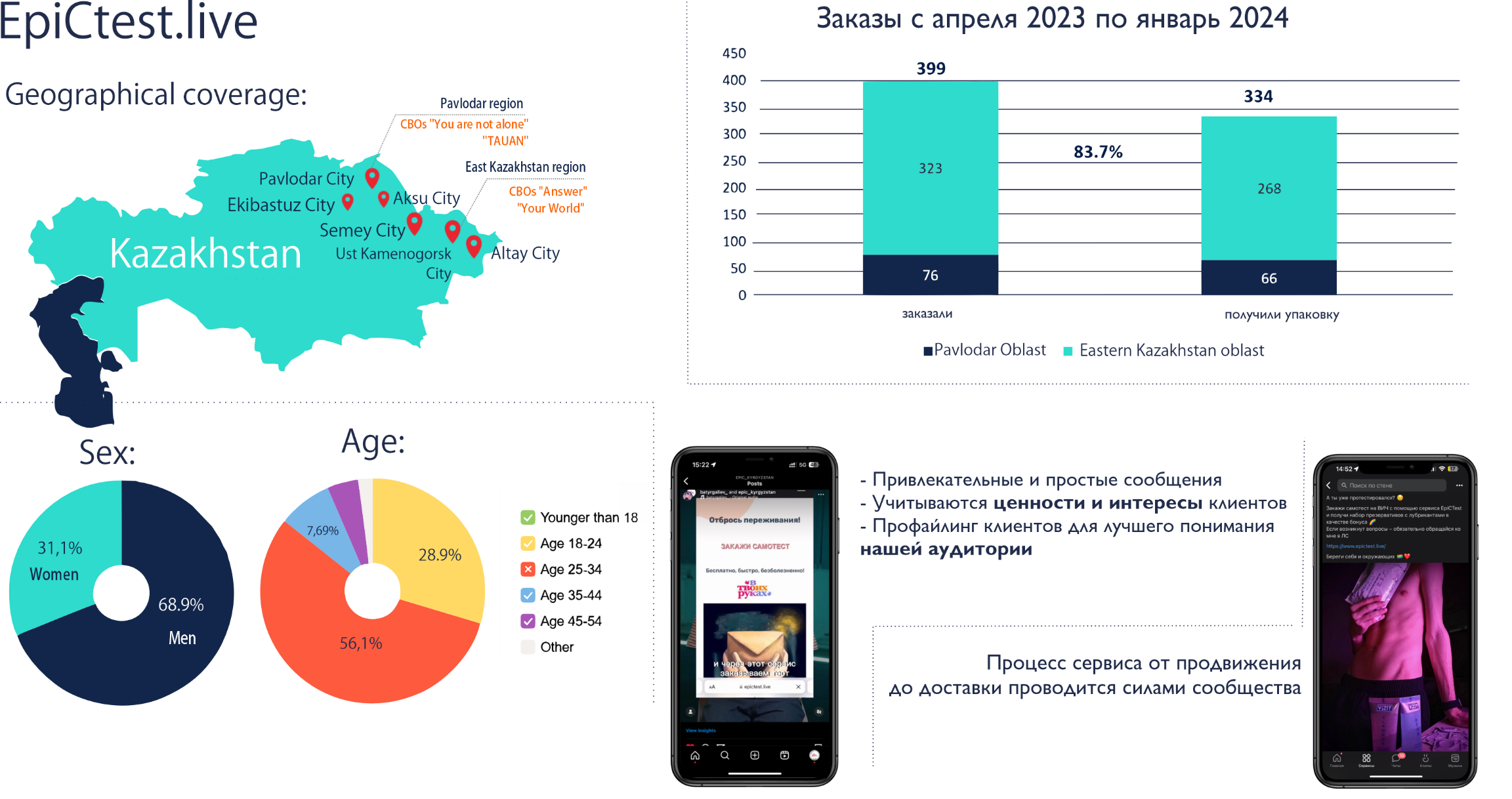 Коммуникация с клиентом: онлайн аутрич
Онлайн реклама
Уведомление партнерам EpiC
Заказ
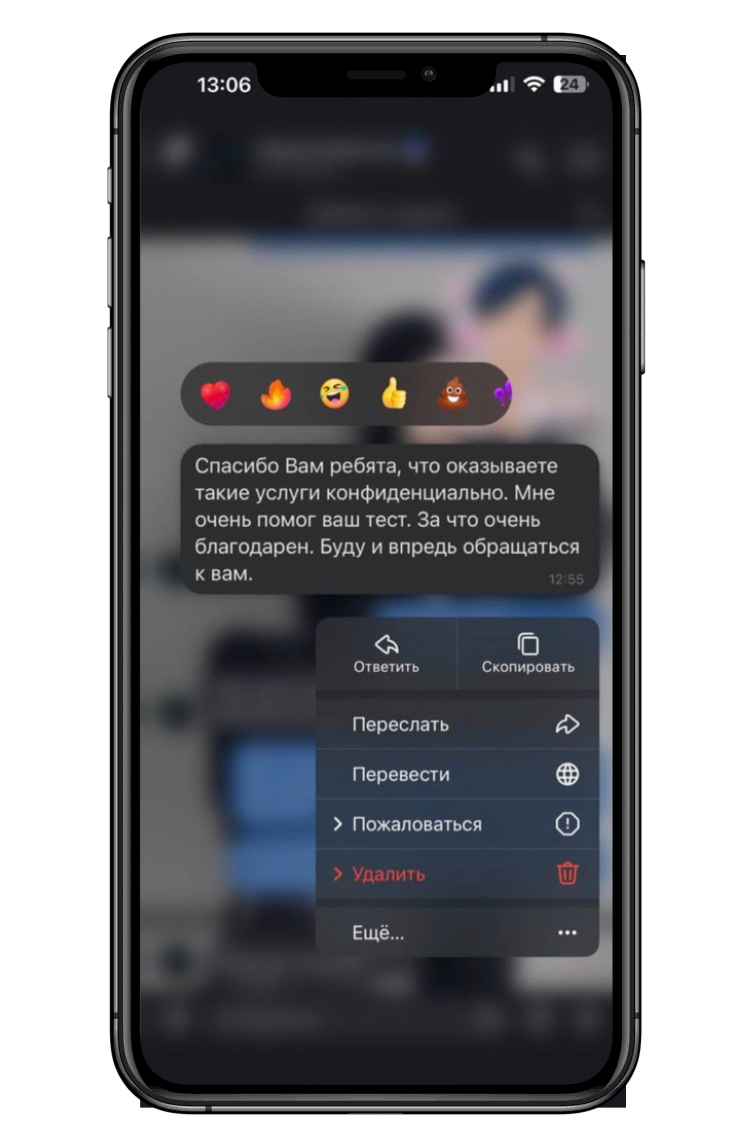 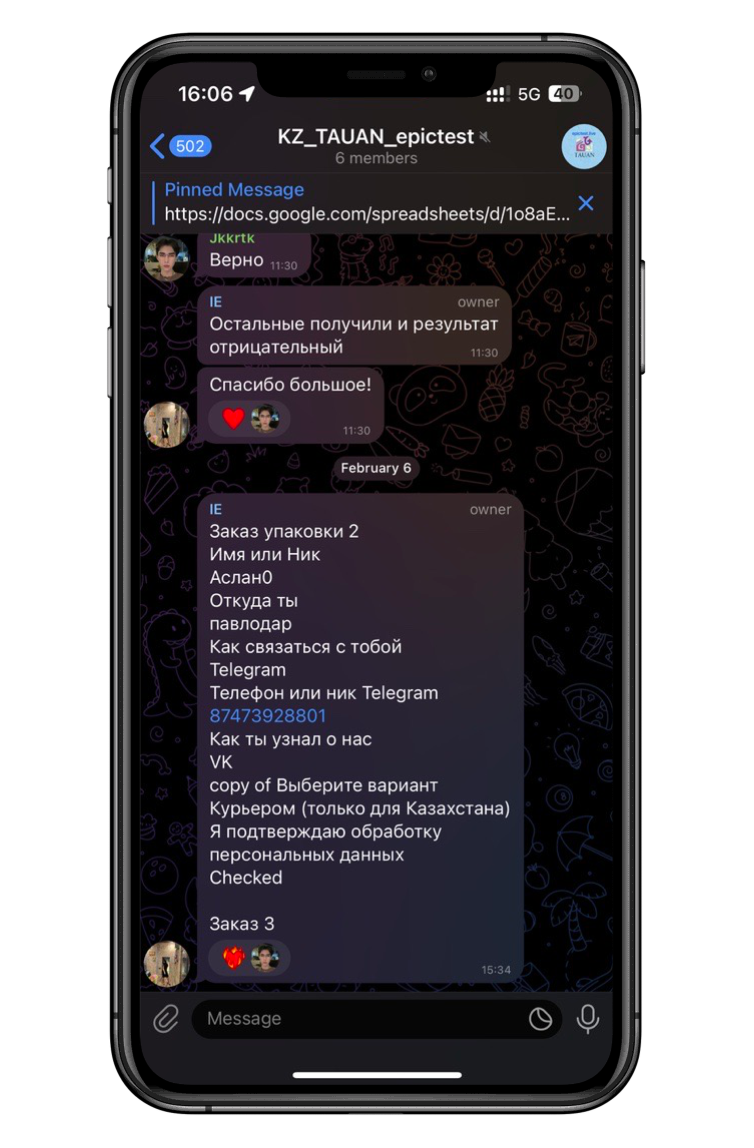 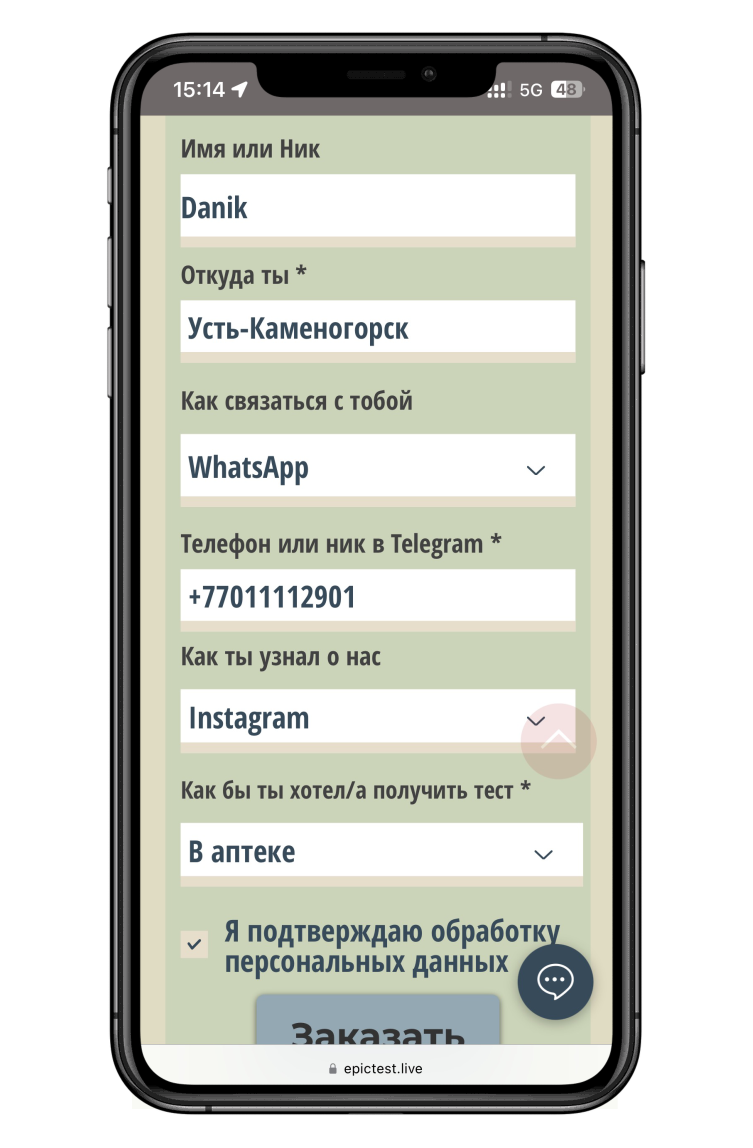 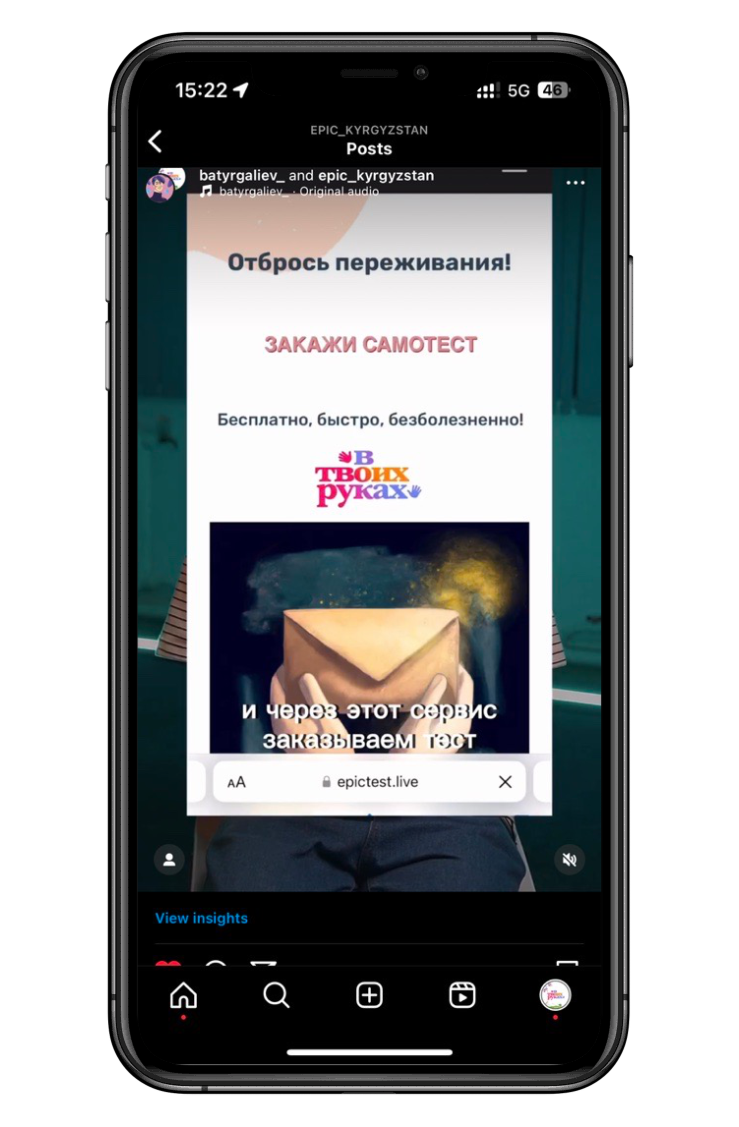 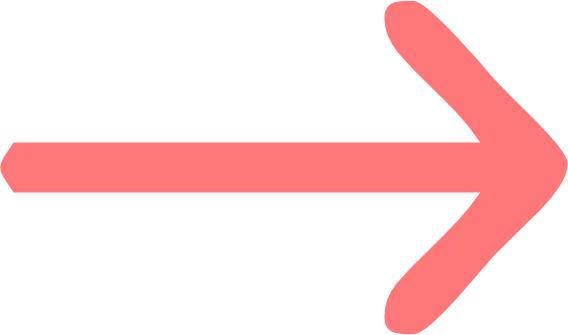 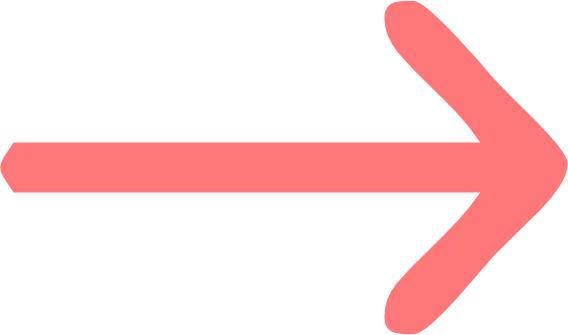 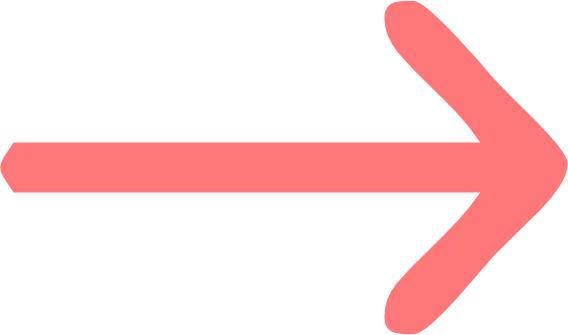 [Speaker Notes: Трэким веб визором где и как заполняют
Заявки которые пришли на сайт мы отправляем каждому партнеру в чат телеграма.
Партнеры коммуницируют с клиентом. Уже ведется с равным навигатором. Это не бот - снизить барьеры. То есть тут навигатор выполняет функцию онлайн аутрич]
Обратная связь
Доставка
Тестирование
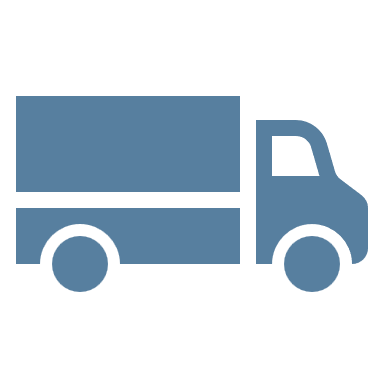 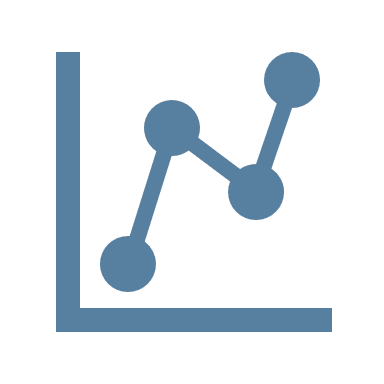 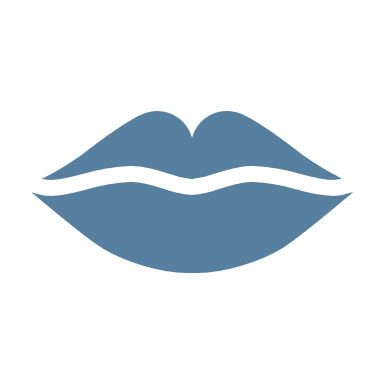 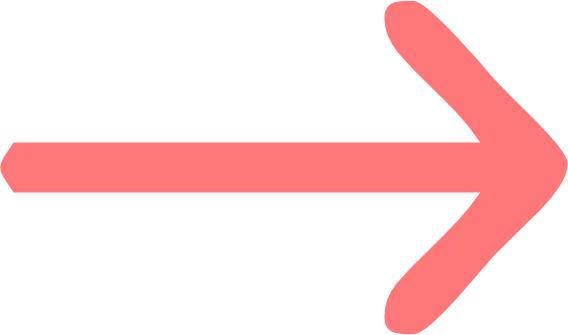 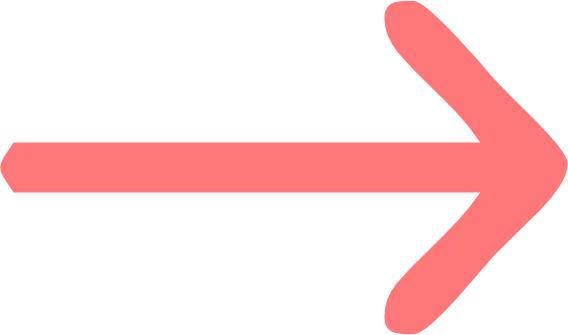 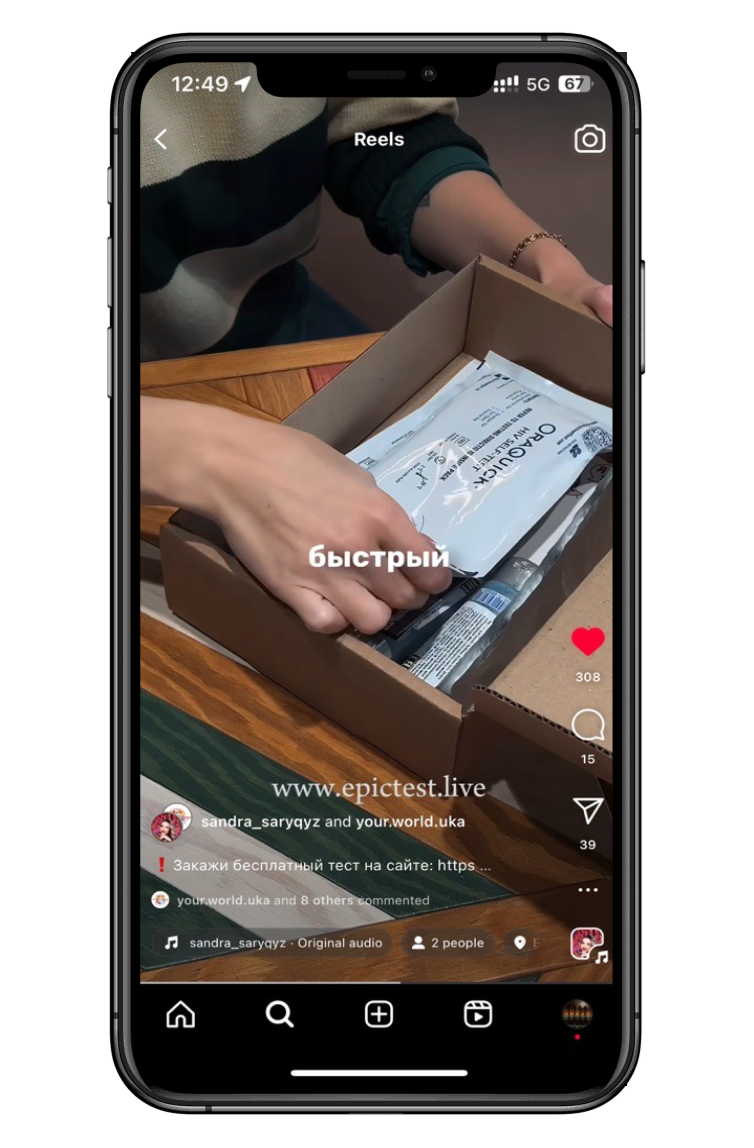 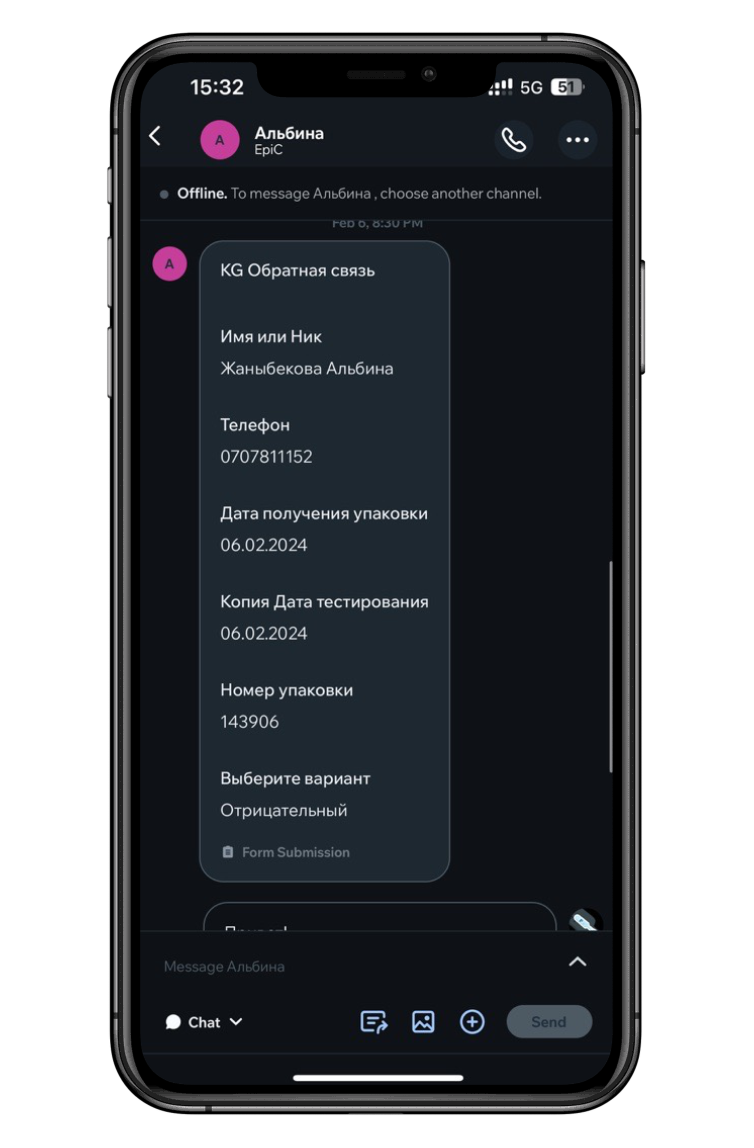 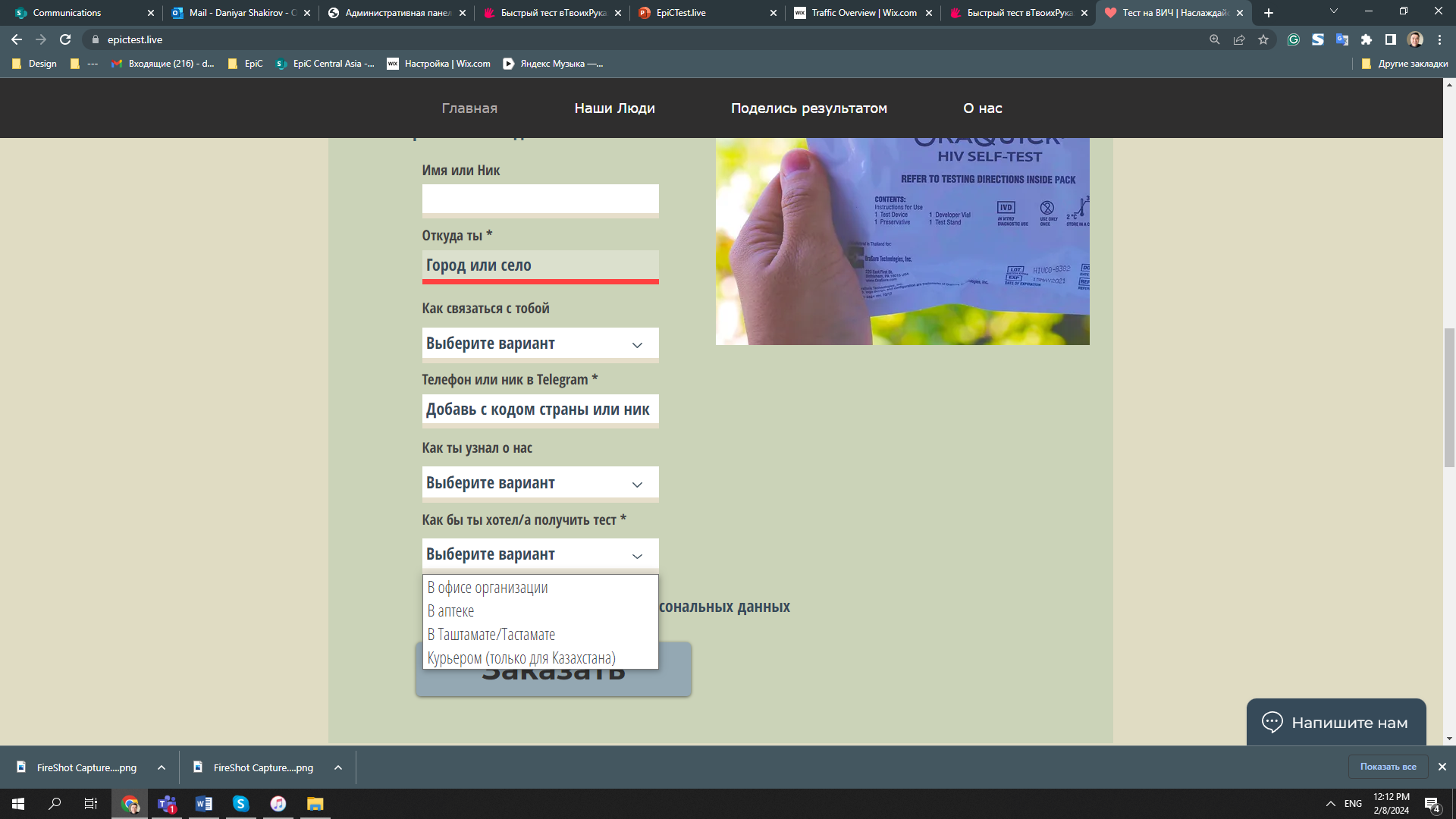 [Speaker Notes: - для delivery - прямо показать опции, можно скрин выпадающего меню: мы отказываеся от курьерной доставки чтобы люди сами хотели получать СТ
- для тестинг - что входит в упаковку! они тоже это спрашивали и потом может форму обратной связи
- для анализа - можно показать талбичку какую-нибудь]
PrEP на базе сообщества:- две организации предоставляют ДКП на базе НПО: 82 клиента получили ДКП- консультирование вокруг твоих персональных выгод
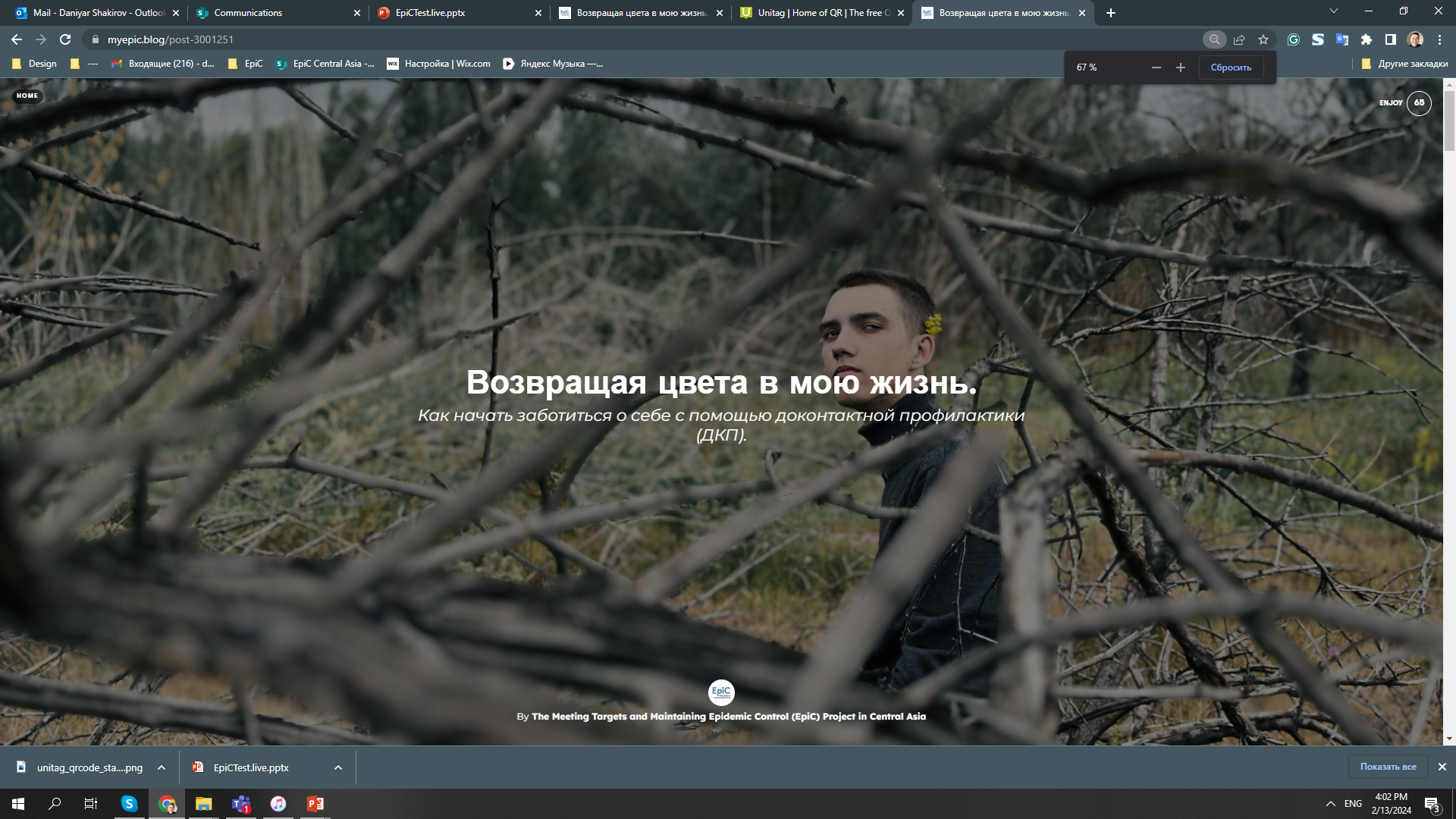 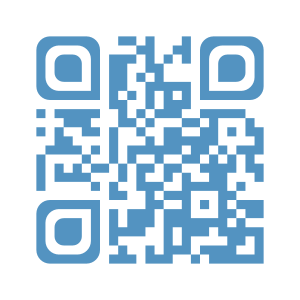 Сканируй!
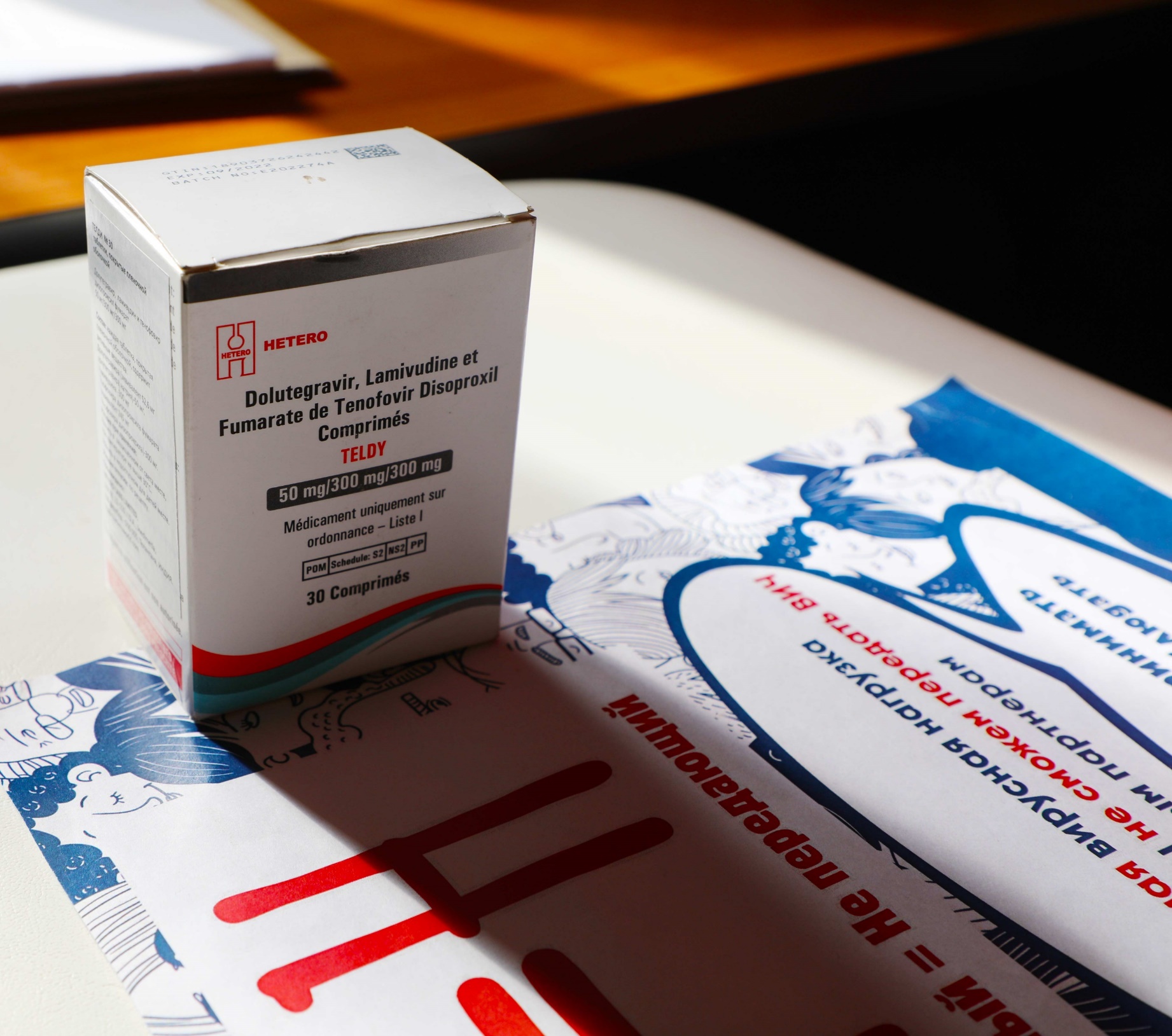 Лечение ВИЧ инфекции:

359 начали важное лечение в 2023 году
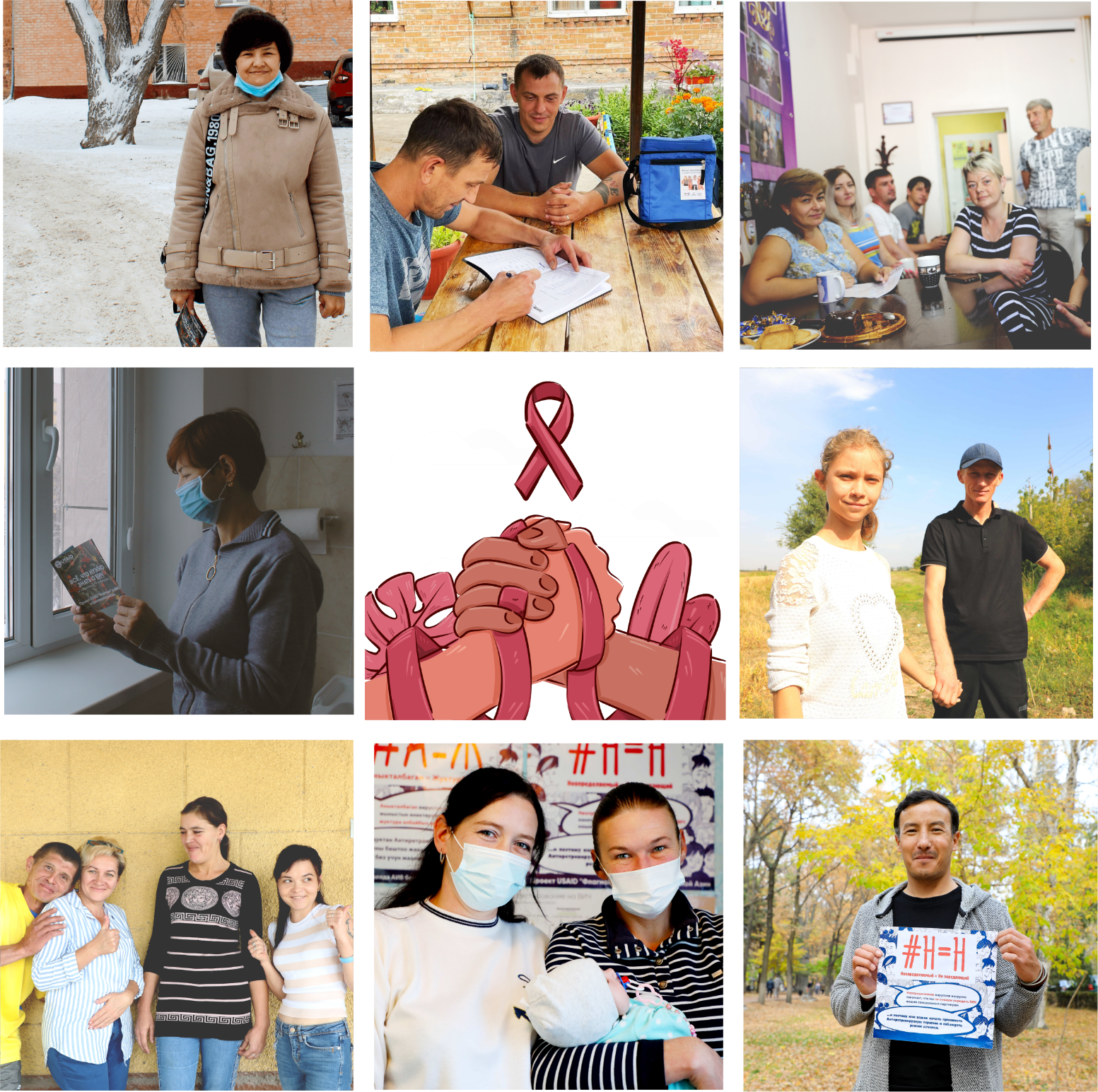 Укрепление потенциала сообщества

Мотивационное консультирование

Повышение спроса на услуги

Цифровизация мониторинга и оценки, работа с данными

Альтернативные источники привлечения финансирования 
	- ГСЗ в ВКО (29 млн. Тенге в 2024 г)
	- Социальное предпринимательство


Фокус на вопросы ментального здоровья

Выстраивания эффективного партнерства с медицинскими учреждениями

Прожвижение услуги по ДКП, коммуникационная кампания.

Помощь в получении мед. лицензии
21 Равных Навигаторов работают в EpiC